French
Talk about things important to me [2/ 2]
Possessive adjectives: ton / ta / tes
Madame Sooden
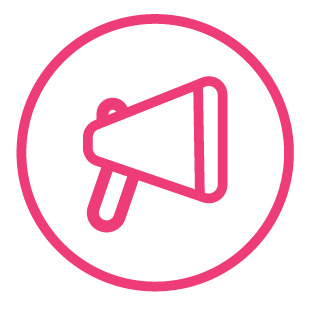 [ a ]
malade
sac
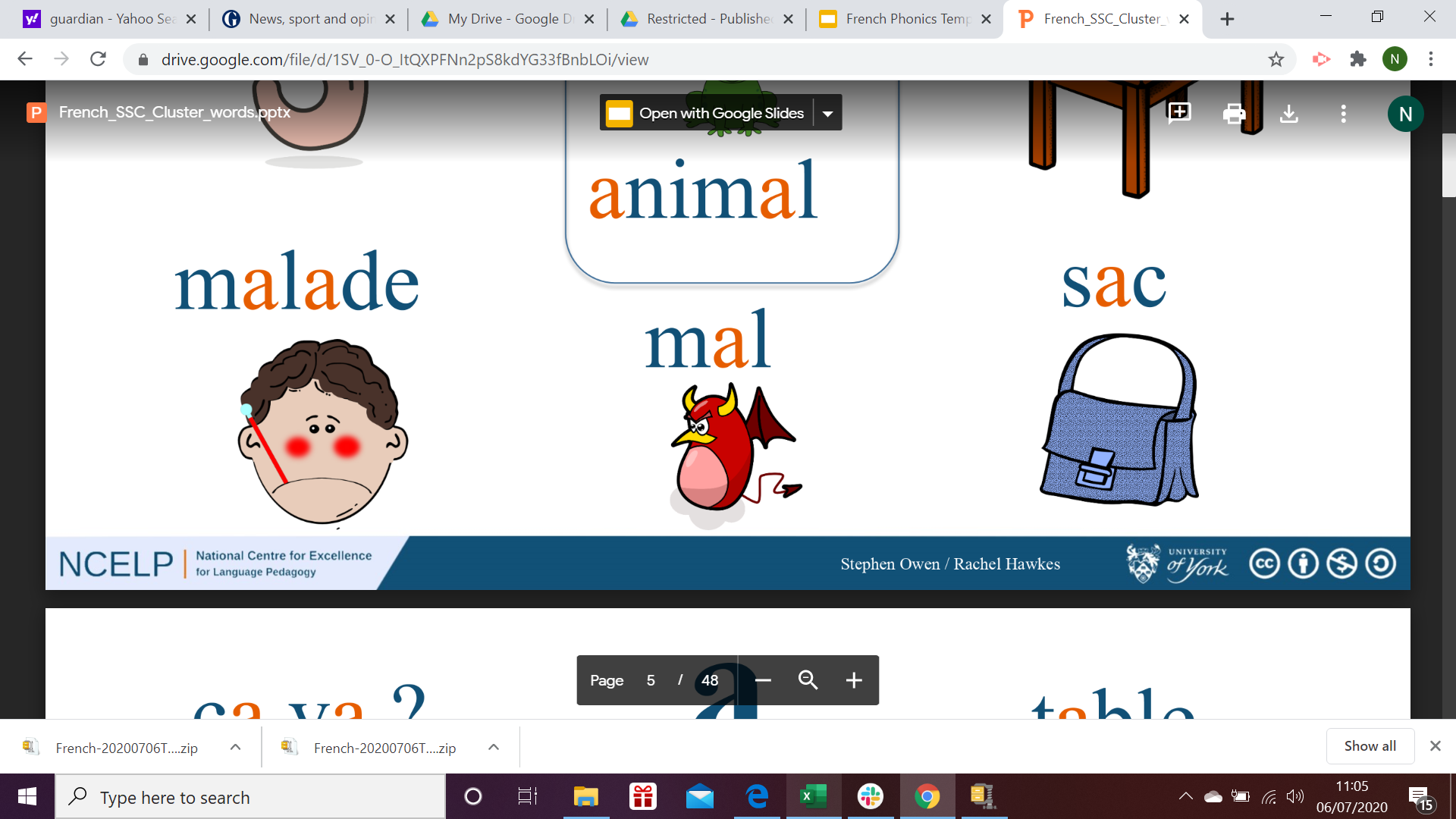 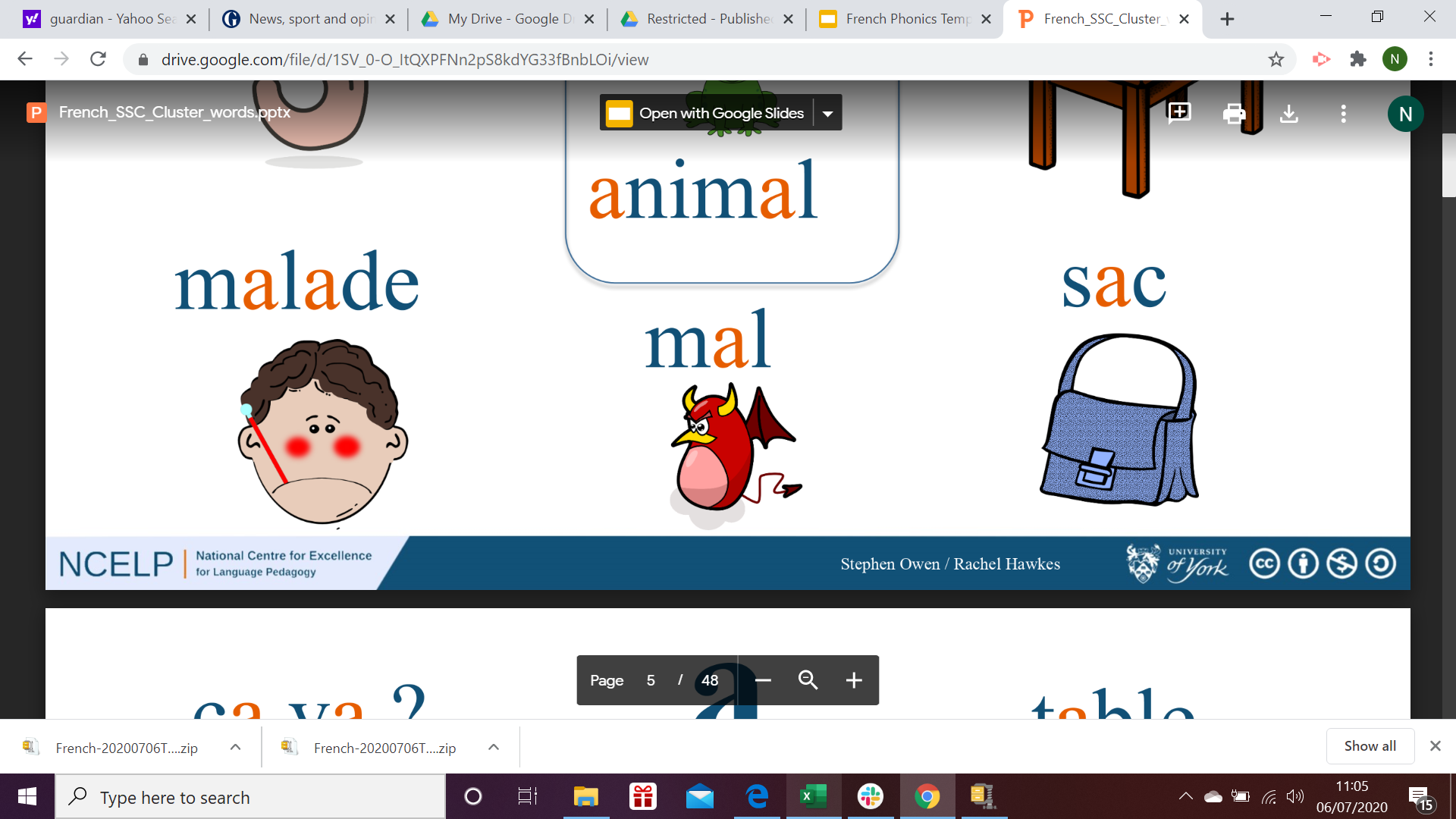 mal
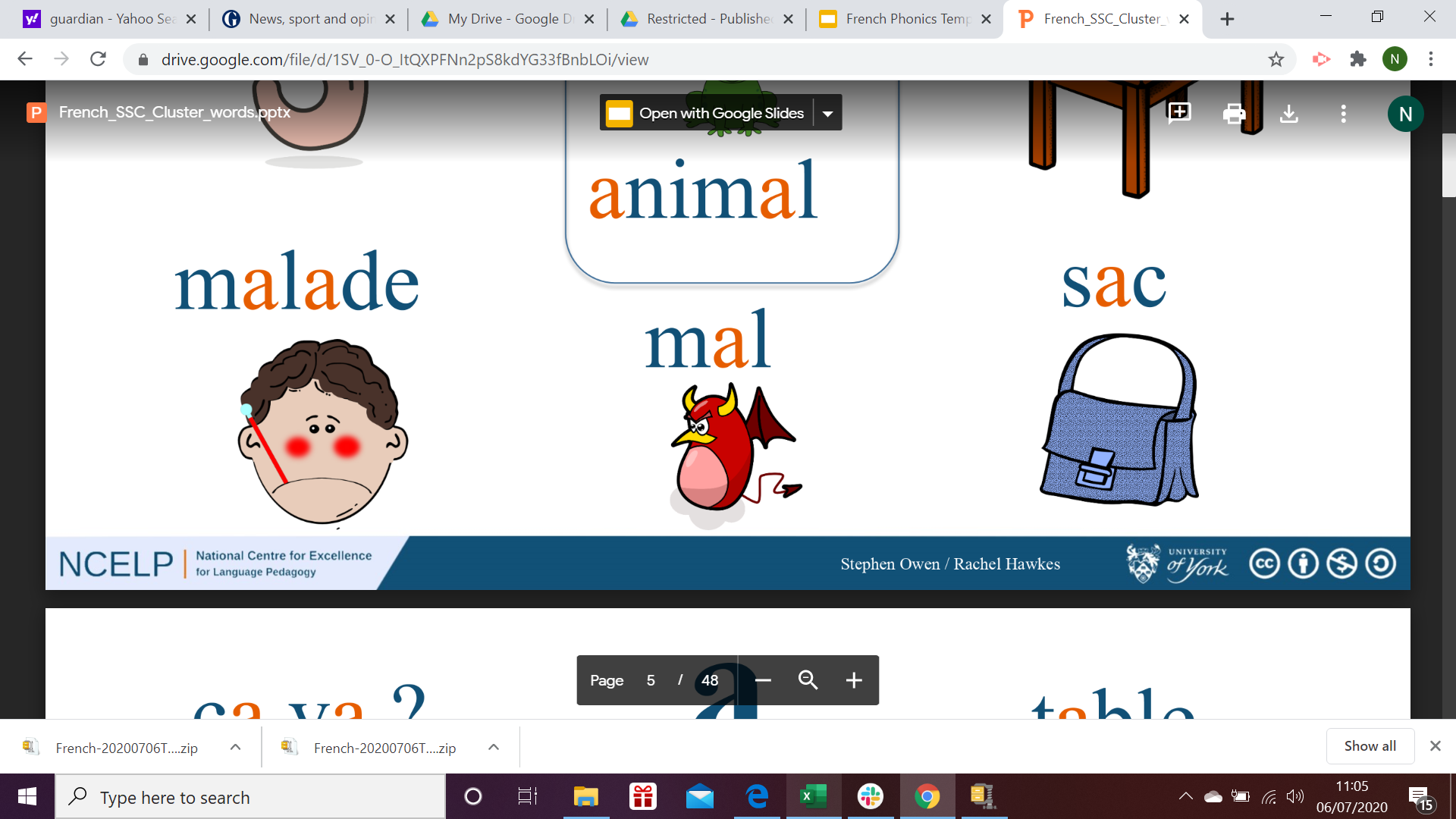 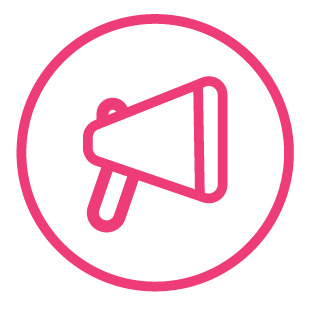 [ i ]
ici
qui ?
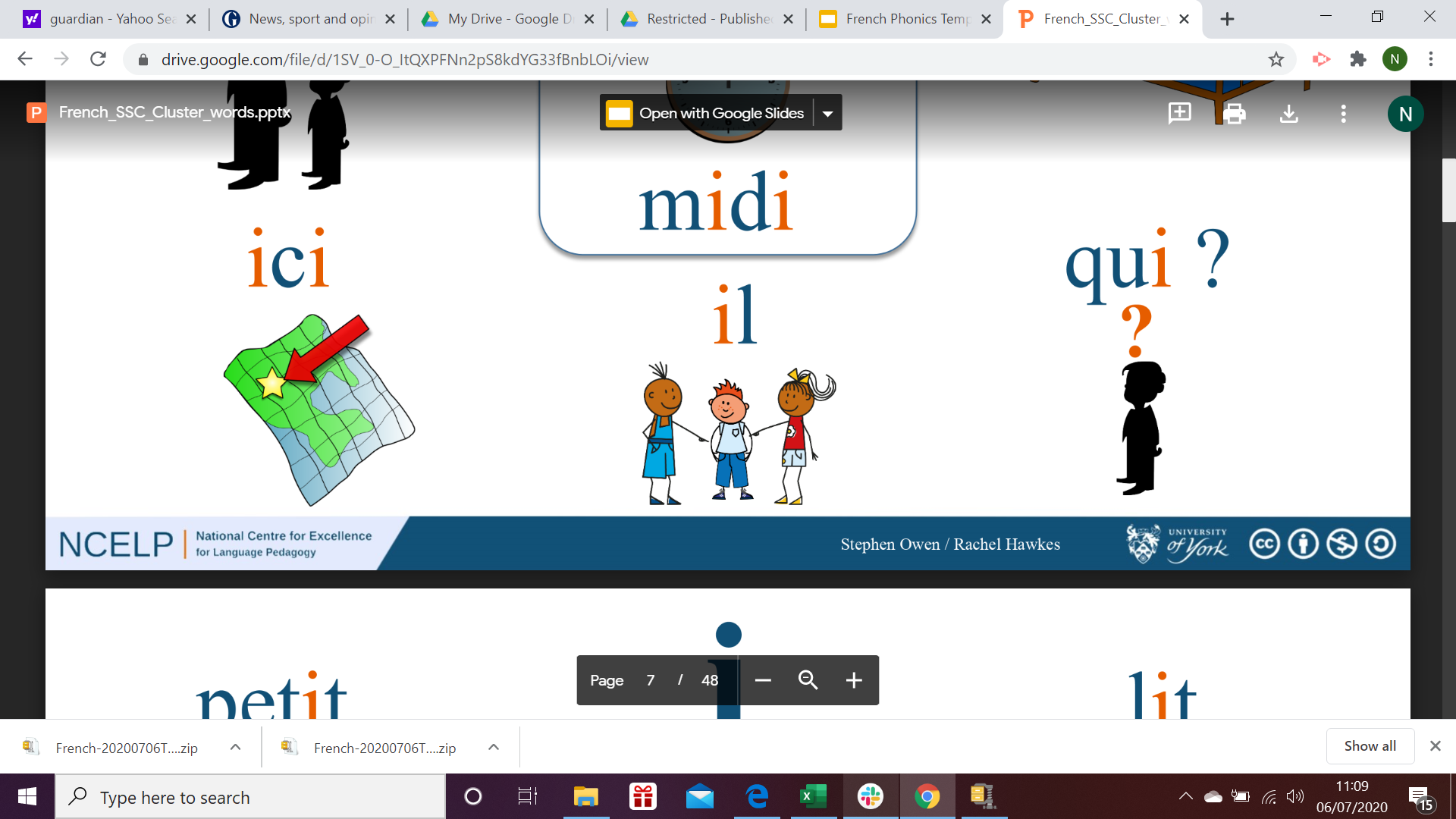 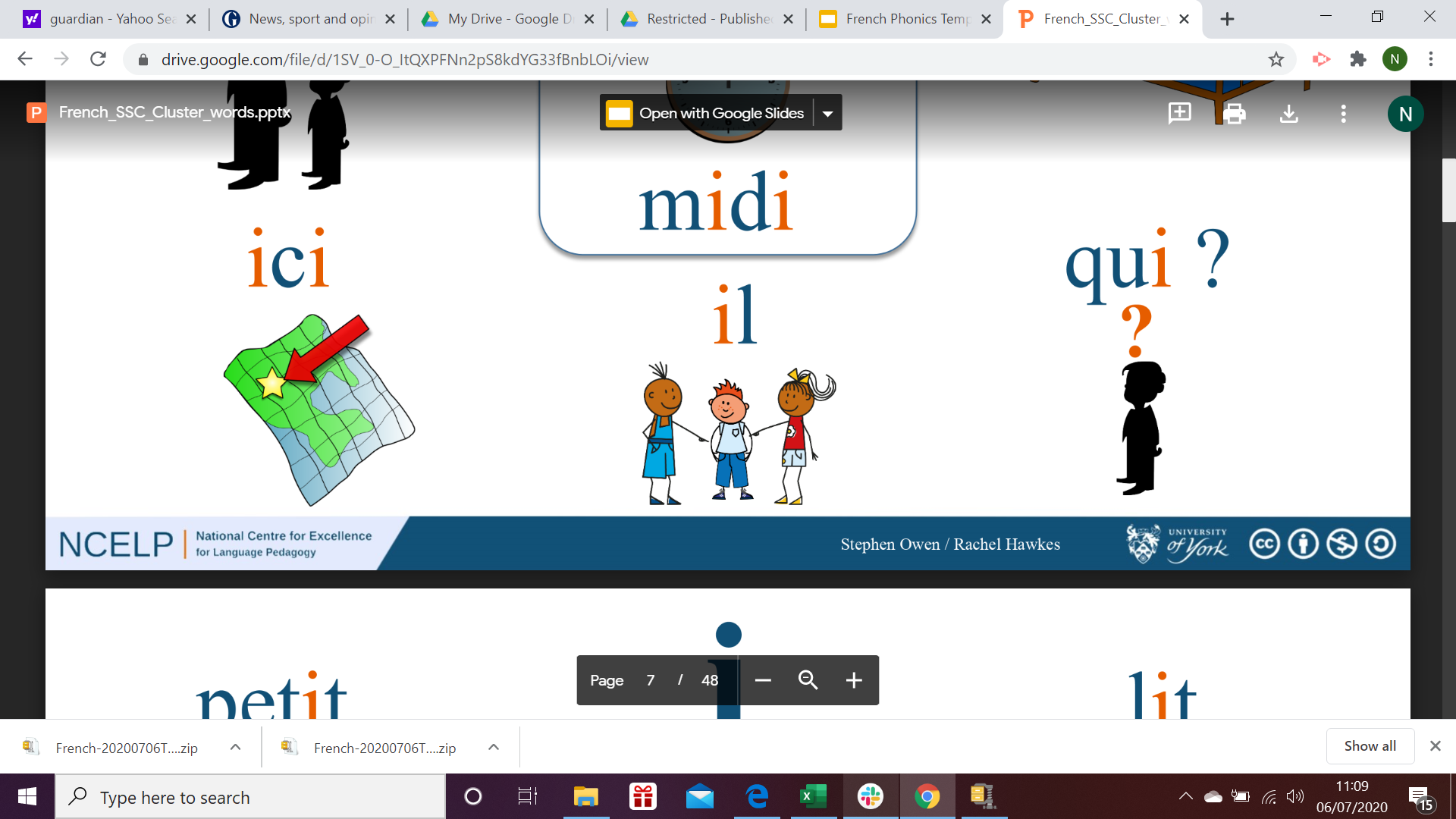 il
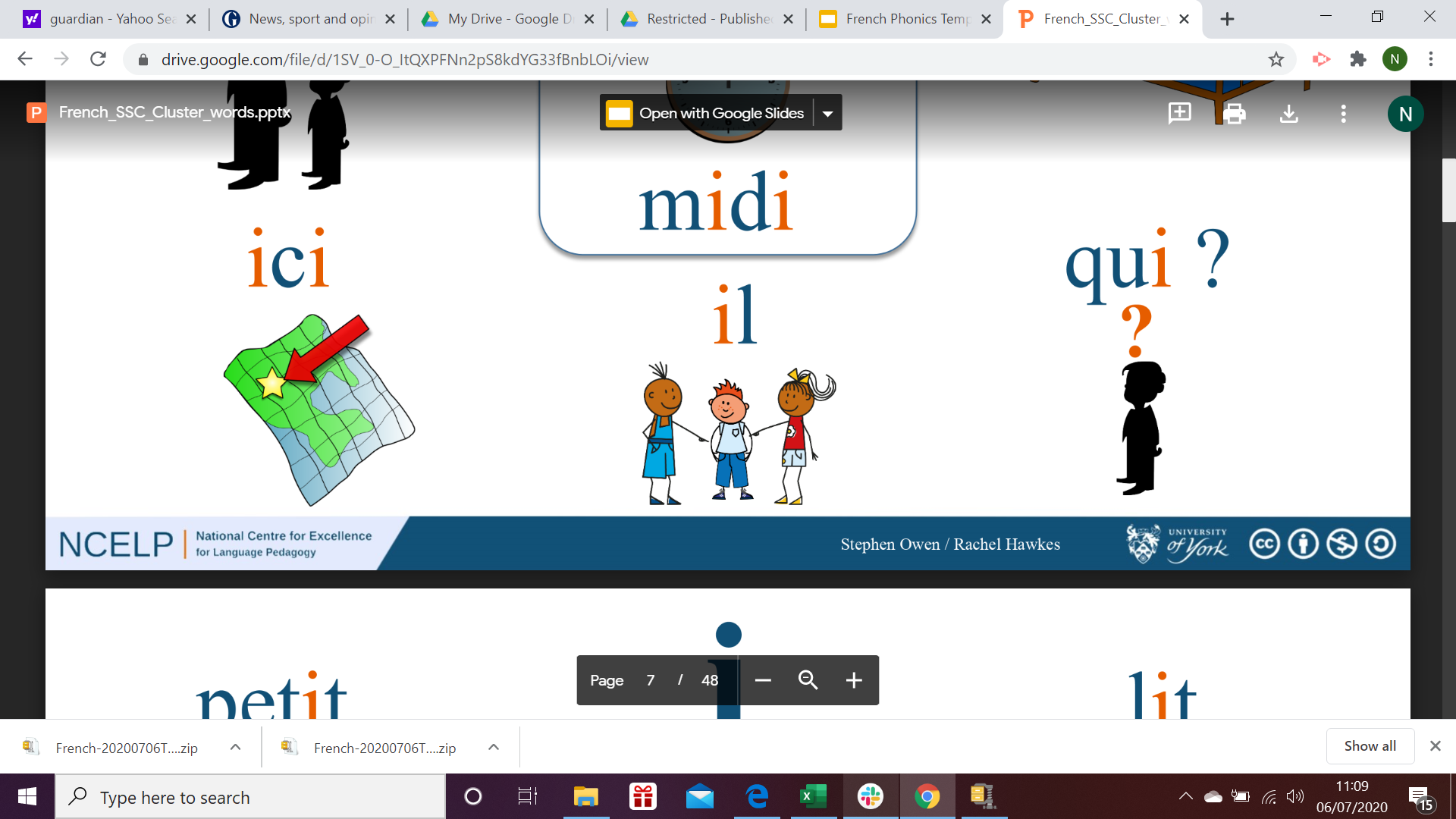 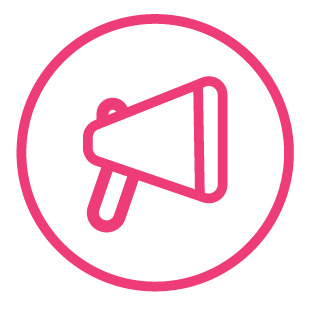 [ é / er / et ]
bébé
aller
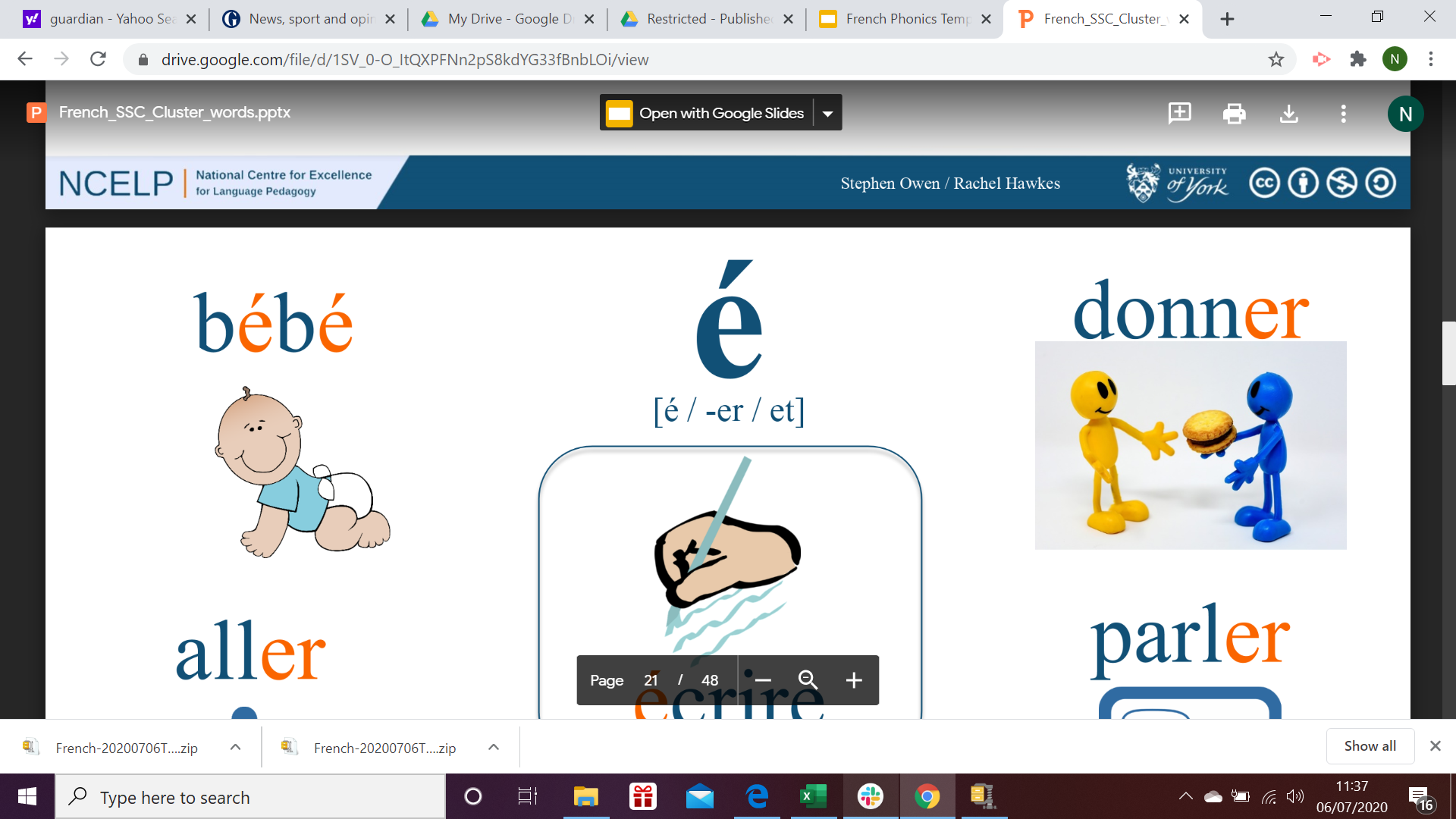 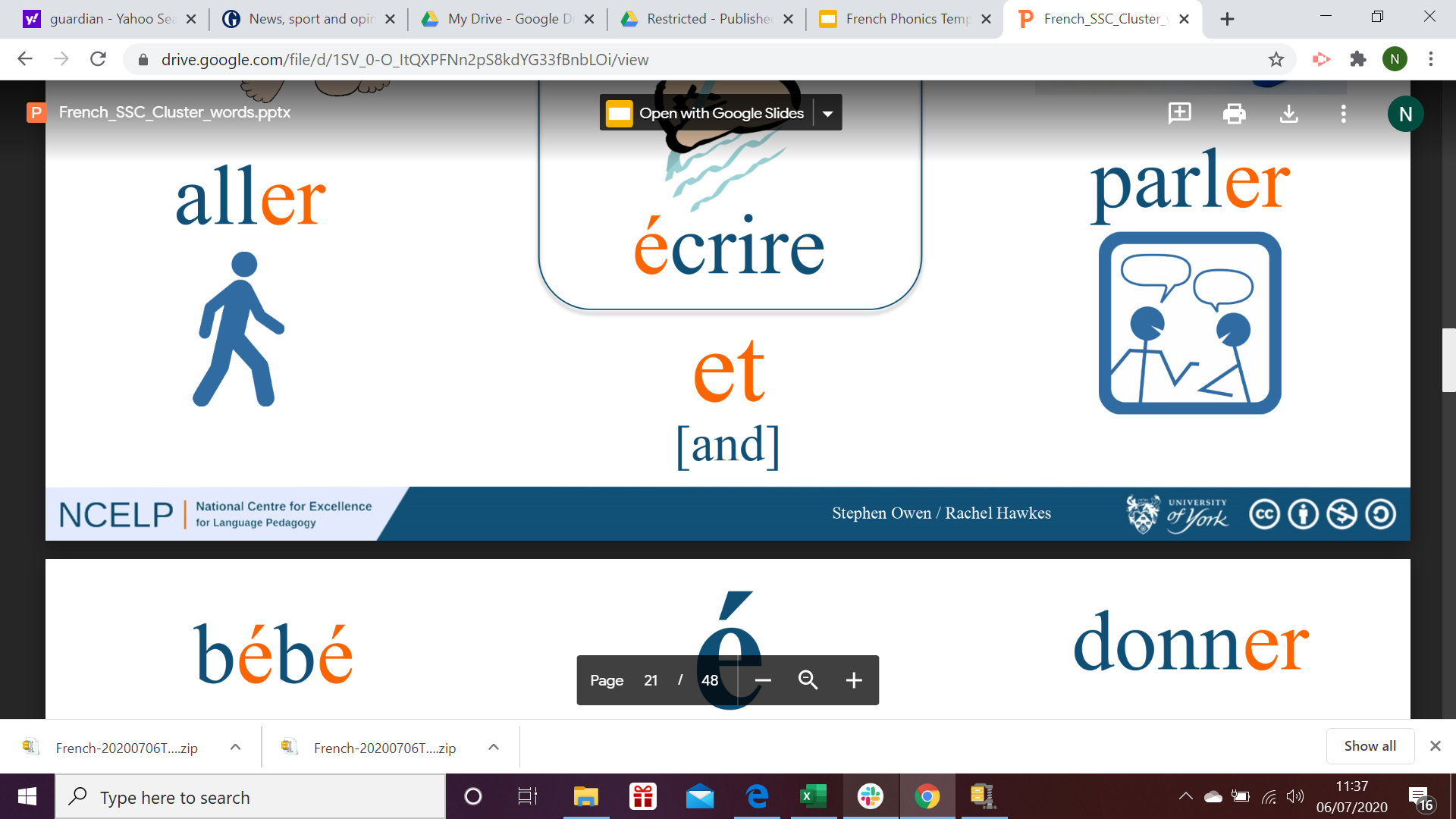 et
[and]
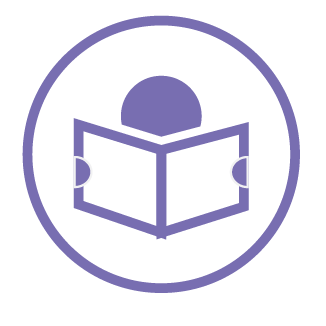 Vocabulary list for this lesson:
En français
En anglais
5
4
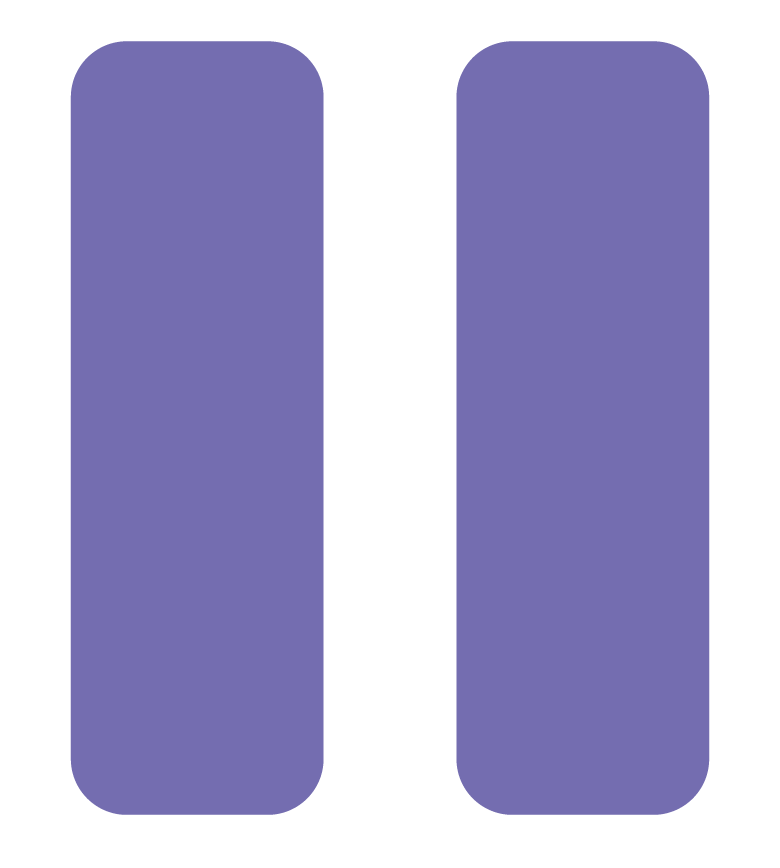 3
2
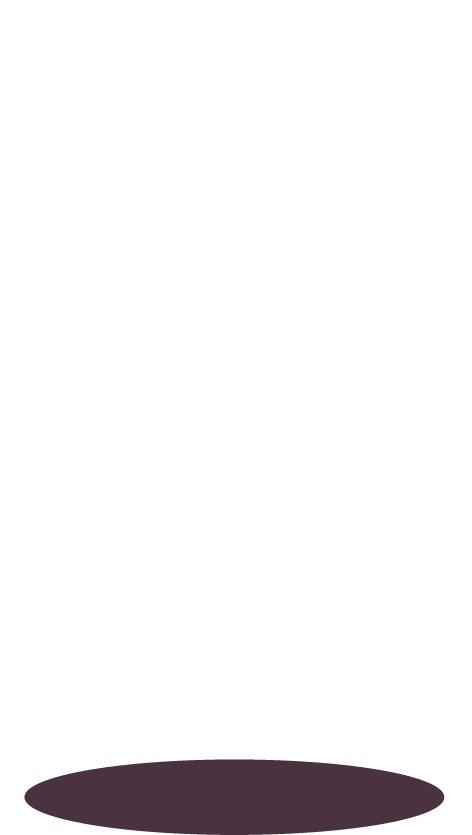 1
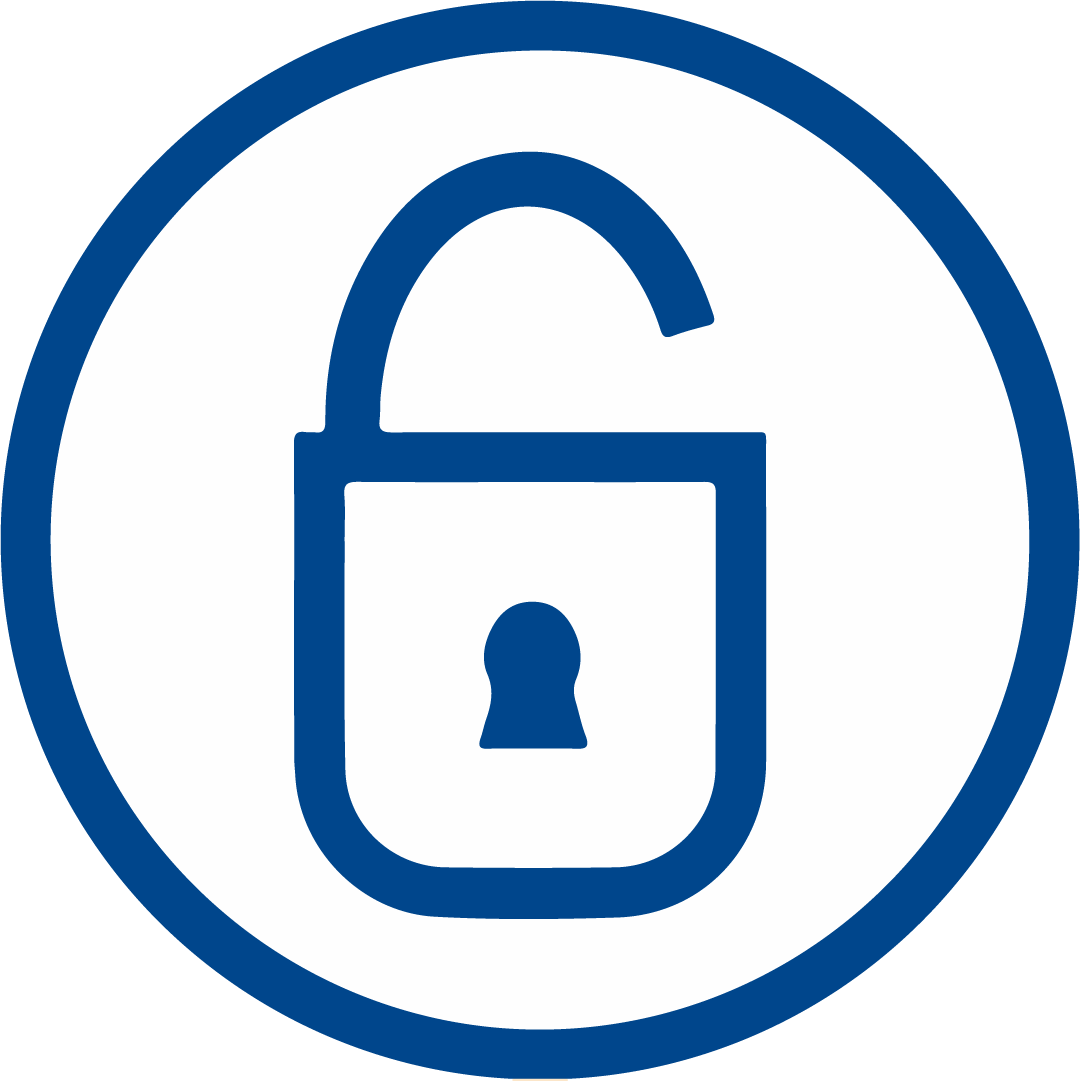 Possessive adjectives - ton / ta / tes
There are 3 words for ‘your’ in French: ton / ta / tes
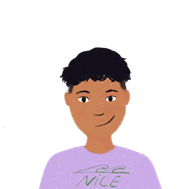 Before a masculine noun:
le frère
le frère
ton
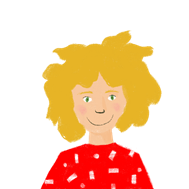 Before a feminine noun:
la sœur
la sœur
ta
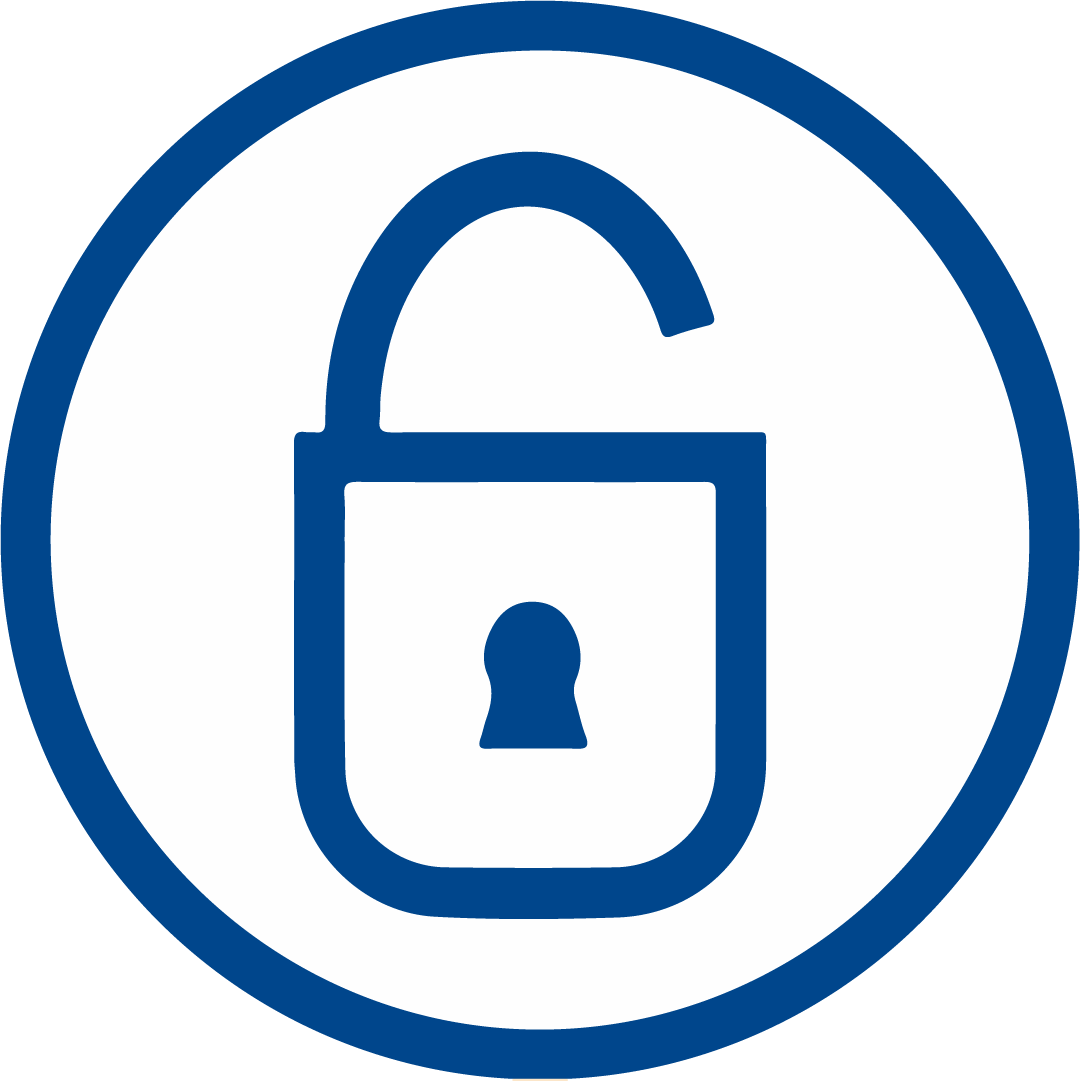 Possessive adjectives - ton / ta / tes
There are 3 words for ‘your’ in French: ton / ta / tes
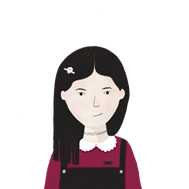 Before a noun with a vowel / h:
l’amie
l’amie
ton
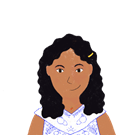 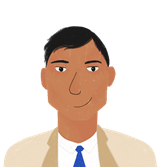 Before a plural noun:
les parents
les parents
tes
Talk about important things to me
ton
tes
your dad
your sisters
ta préférée
your mum likes TV